ตราประจำสถาบันของท่าน (ถ้ามี)
การประชุมวิชาการระดับชาติวิทยาลัยเทคโนโลยีสยาม
(Techcon 2023 National Conference)
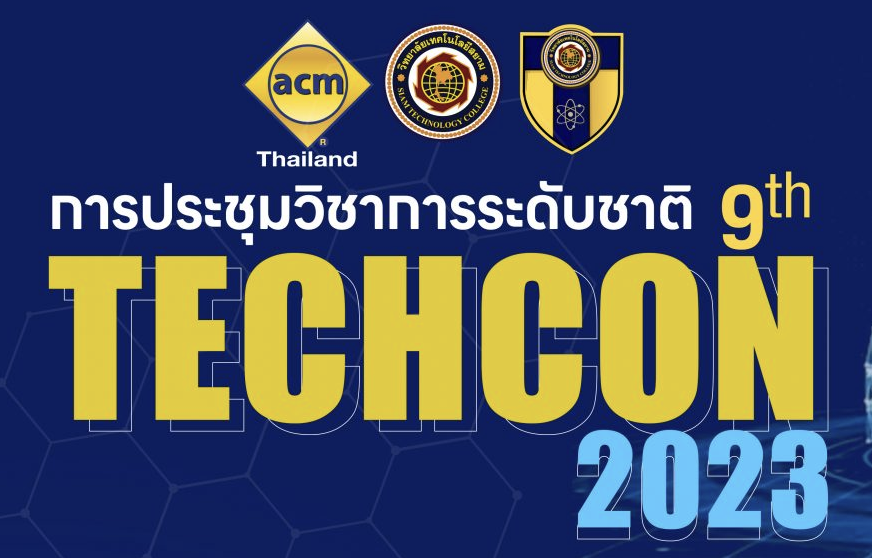 แนวทางการพัฒนาภาวะผู้นำและประสิทธิผลการบริหารสถานศึกษา 
กรณีศึกษา สถานศึกษาแห่งหนึ่งในเขตบางกอกใหญ่ กรุงเทพมหานคร
ประชุมวิชาการระดับชาติวิทยาลัยเทคโนโลยีสยาม (Techcon 2023  National  and International Conference)